Statusmøte: [Bransje]
Hvordan er det hos oss?
Kjenner vi oss igjen?
1
Arbeidsmiljø handler om arbeidet
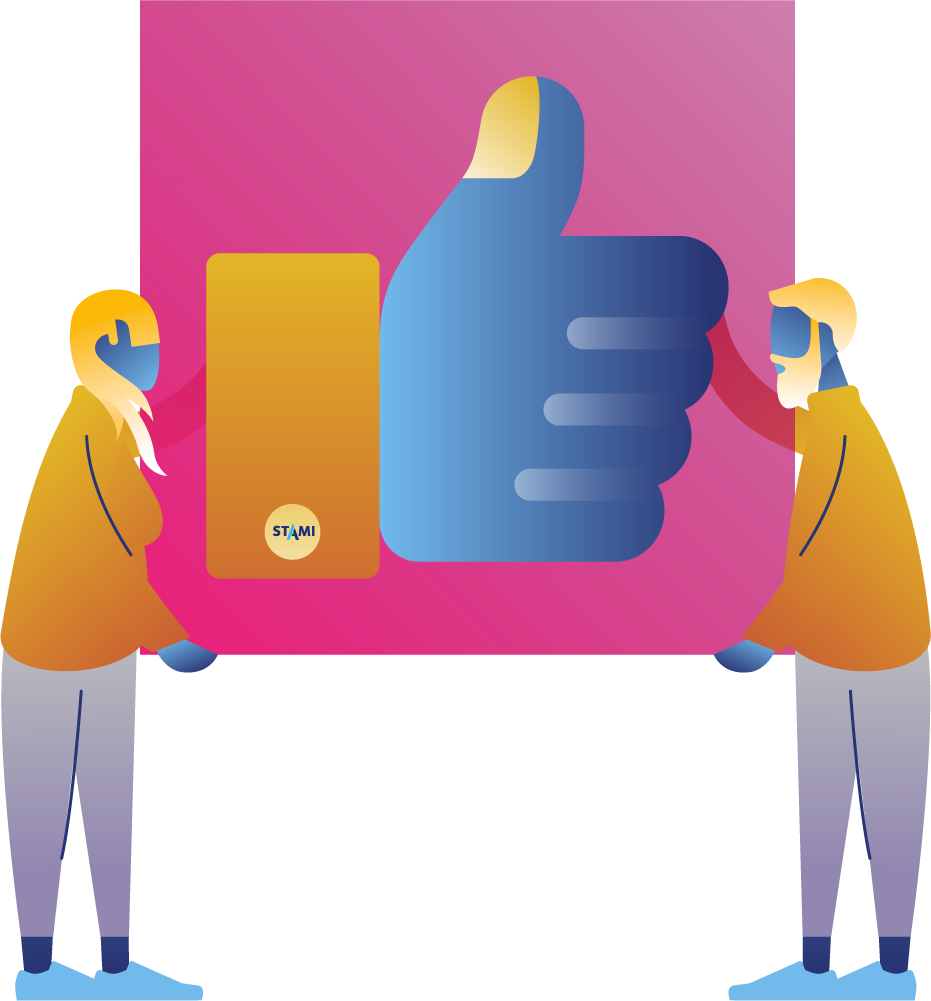 I dag skal vi snakke om hvordan det er på vår arbeidsplass. Med utgangspunkt i hver enkelt film på enbradagpajobb.no skal vi diskutere:

Kjenner vi oss igjen i de utfordringene vi ser i filmene?
Hva er de største utfordringene hos oss?
Kan vi beskrive noen situasjoner fra egen arbeidshverdag?
Er det noen typiske arbeidsoppgaver eller situasjoner som er mer problematiske enn andre?
Er det andre ting hos oss som er mer relevante?
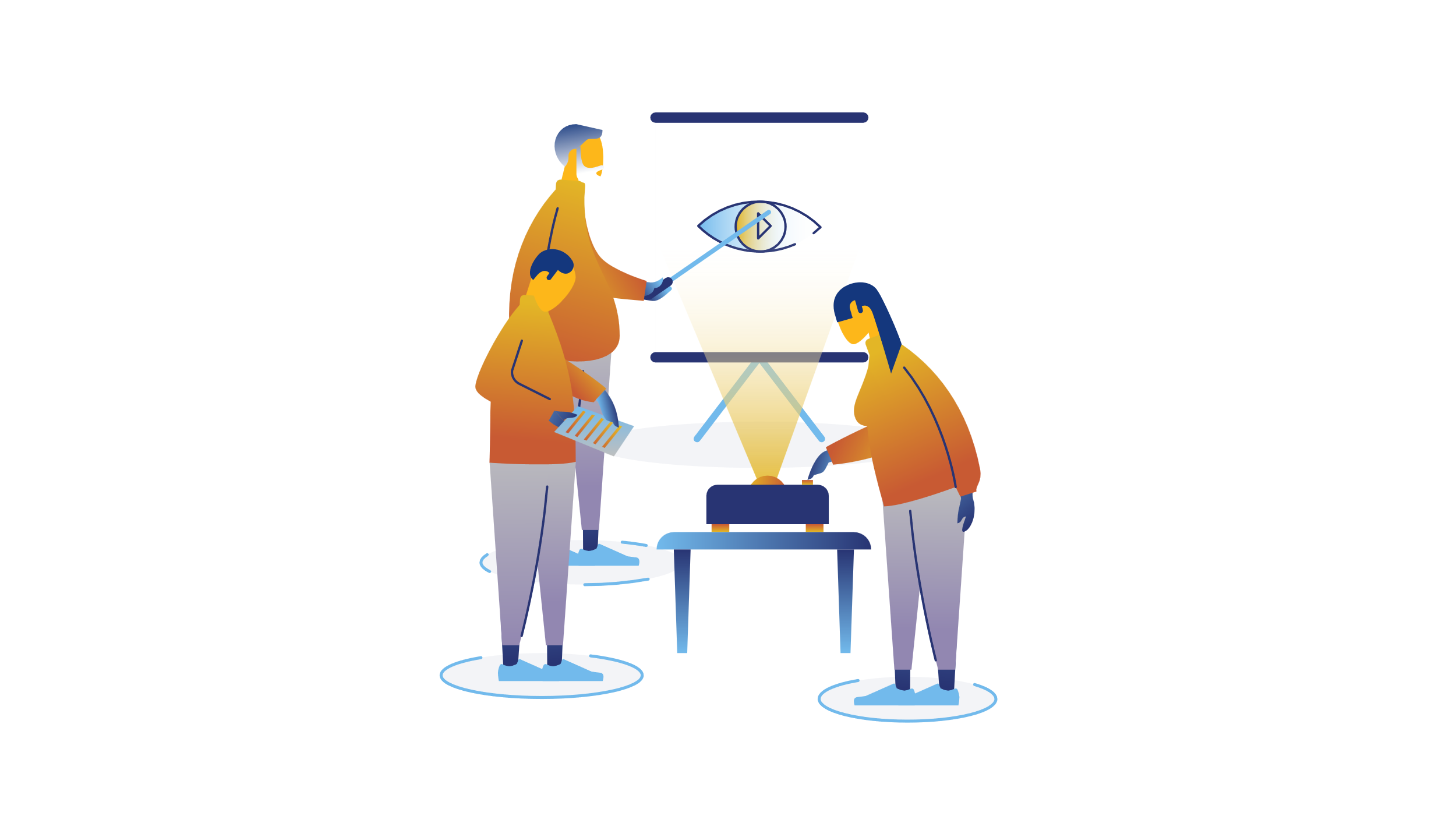 Introduksjonsfilm
Arbeidsmiljø handler om noe mer enn trivsel, det dreier seg om jobben vi gjør: Hvordan vi i fellesskap planlegger, organiserer og gjennomfører arbeidet. Se filmen for å få vite mer.
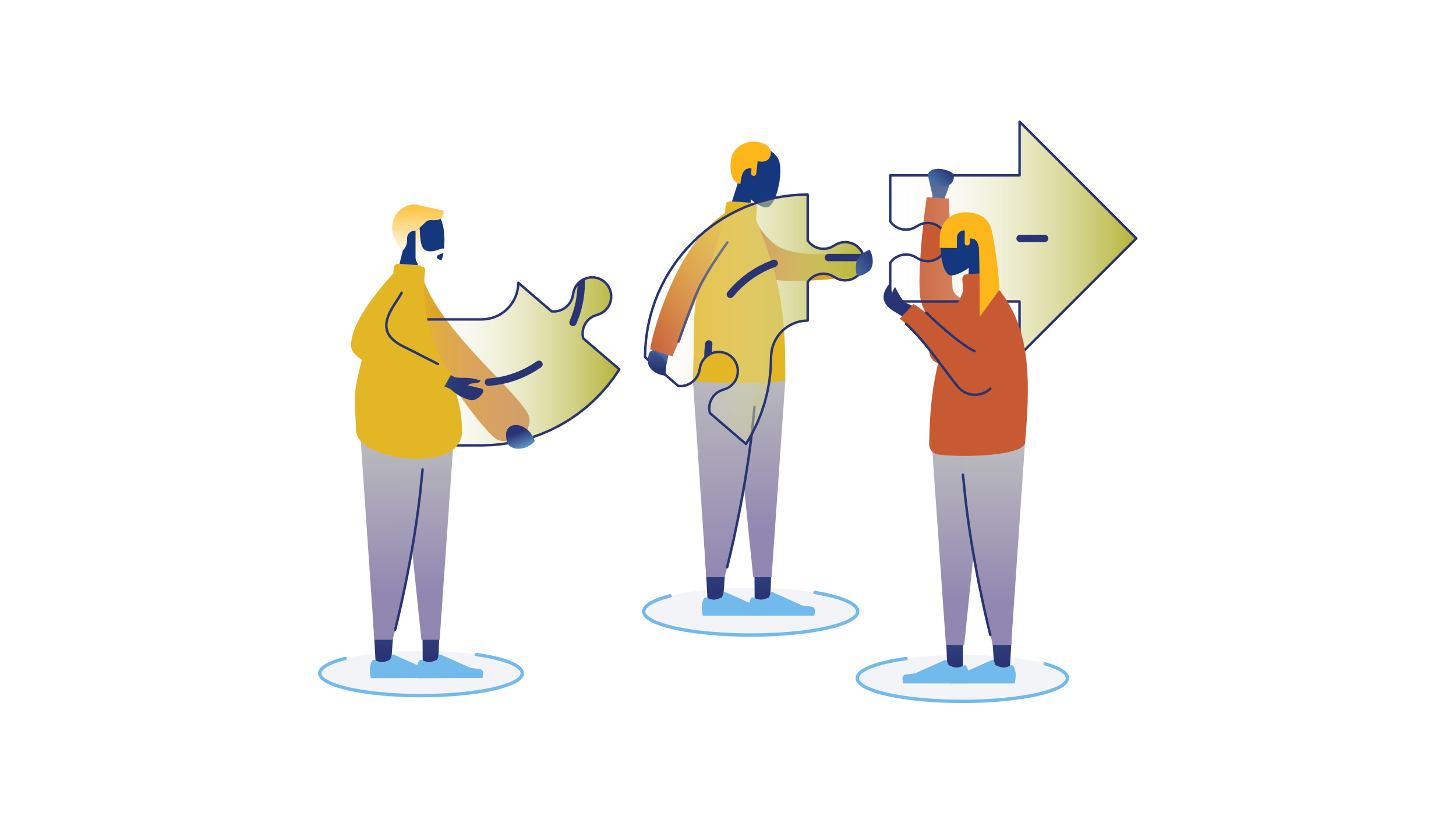 Våre arbeidsmiljøutfordringer[Faktor] – film 1
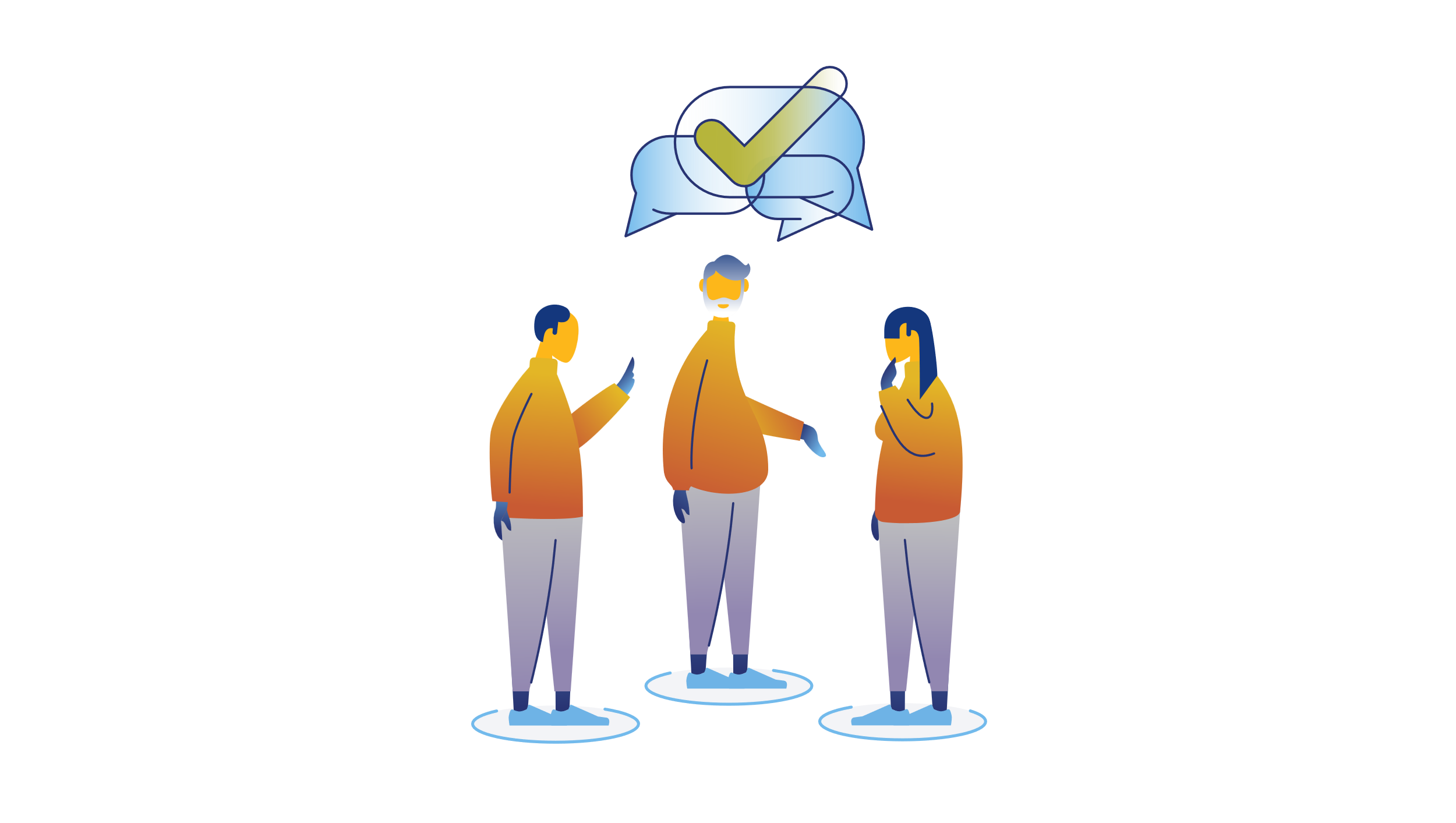 Våre arbeidsmiljøutfordringer[Faktor] – film 2
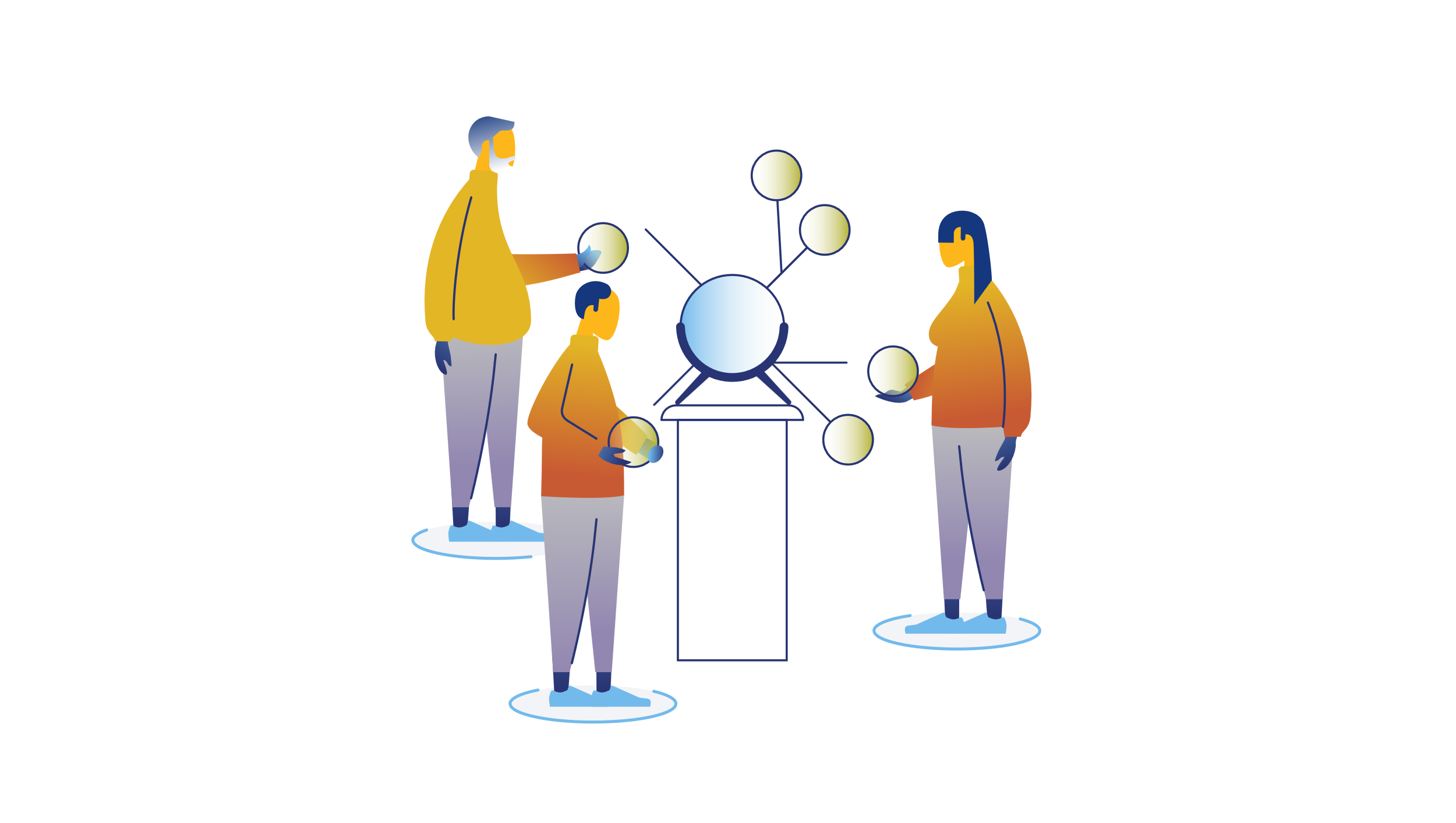 Våre arbeidsmiljøutfordringer[Faktor] – film 3
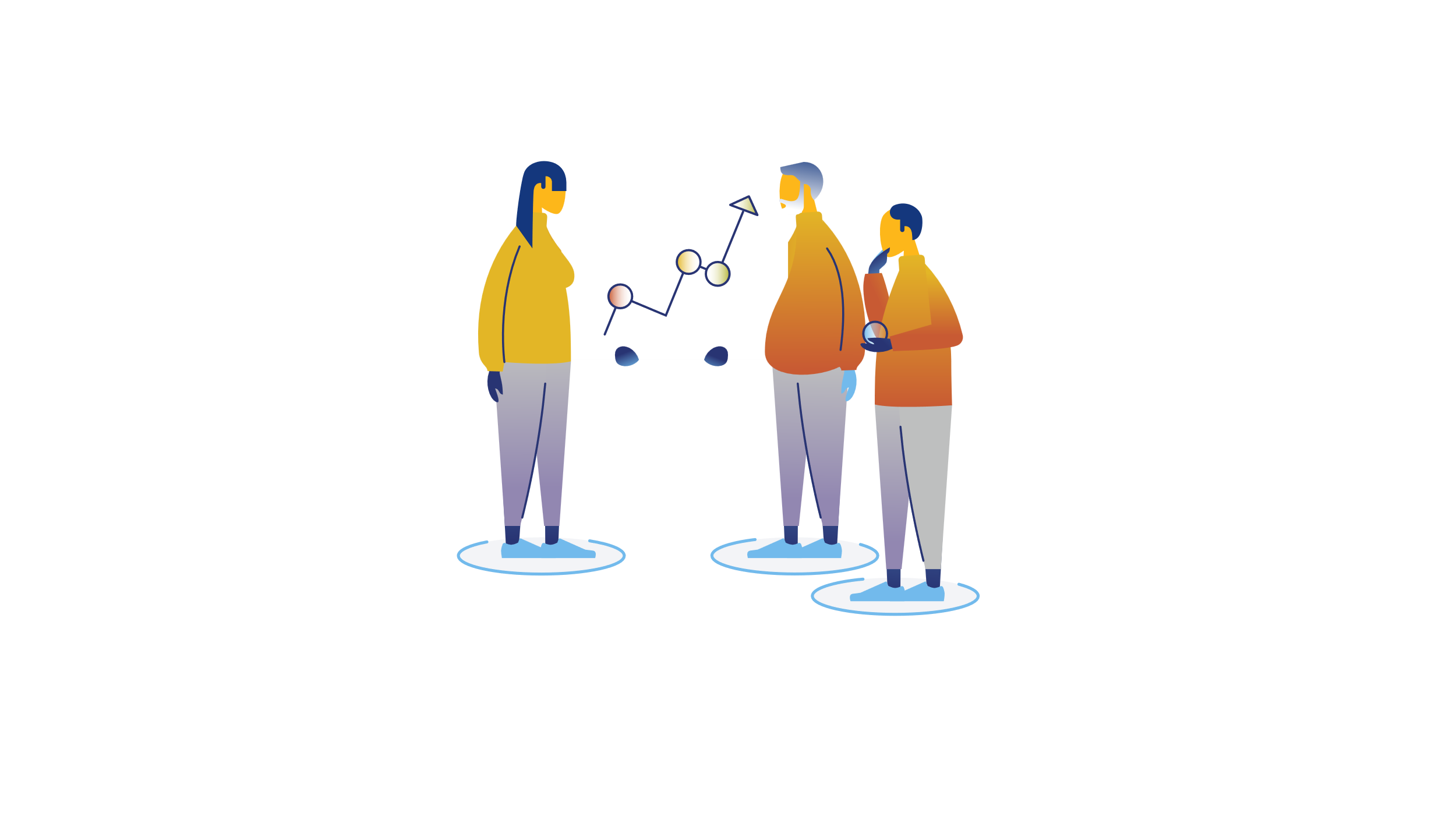 Våre arbeidsmiljøutfordringer[Faktor] – film 4
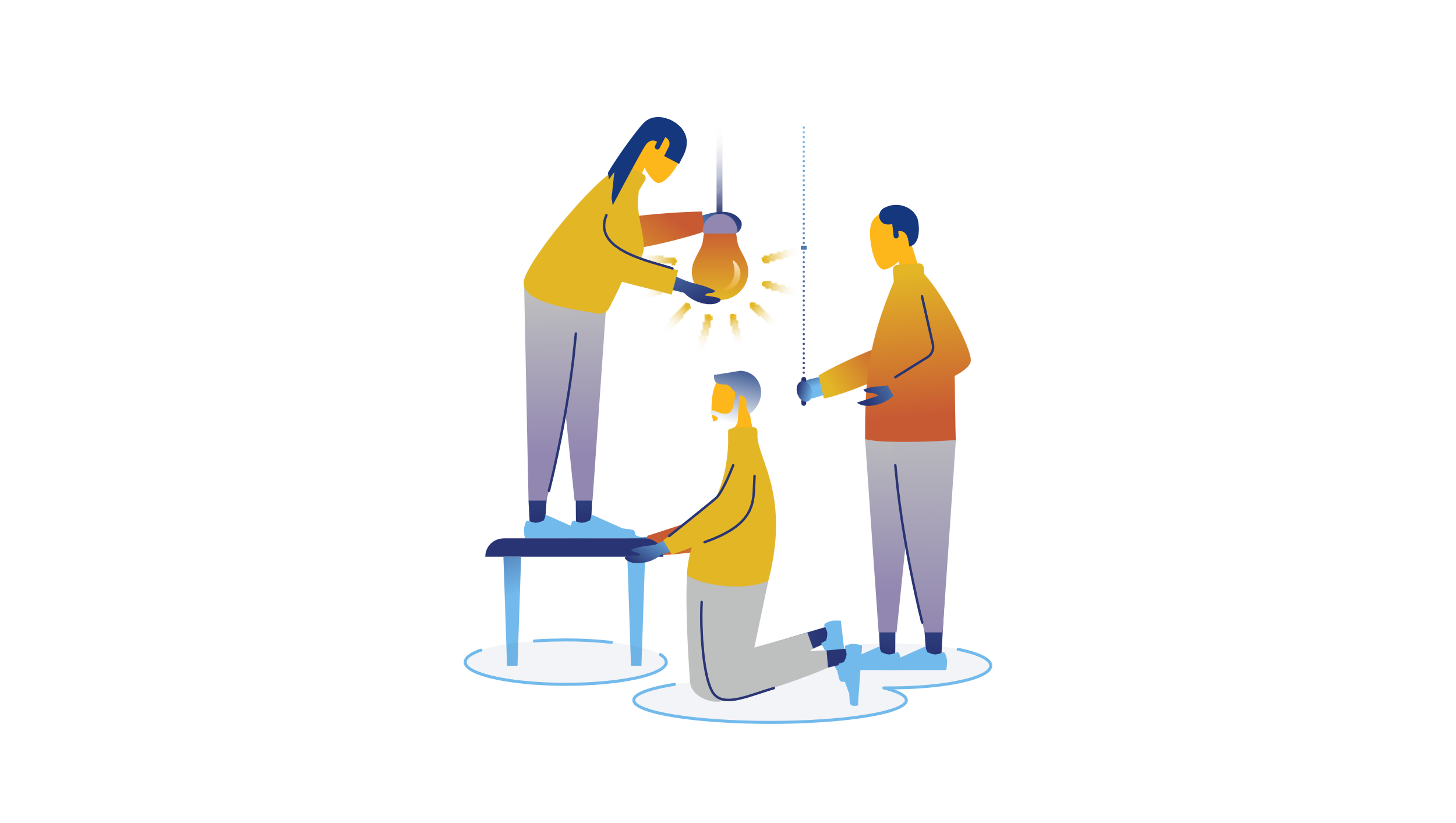 Våre arbeidsmiljøutfordringer[Faktor] – film 5
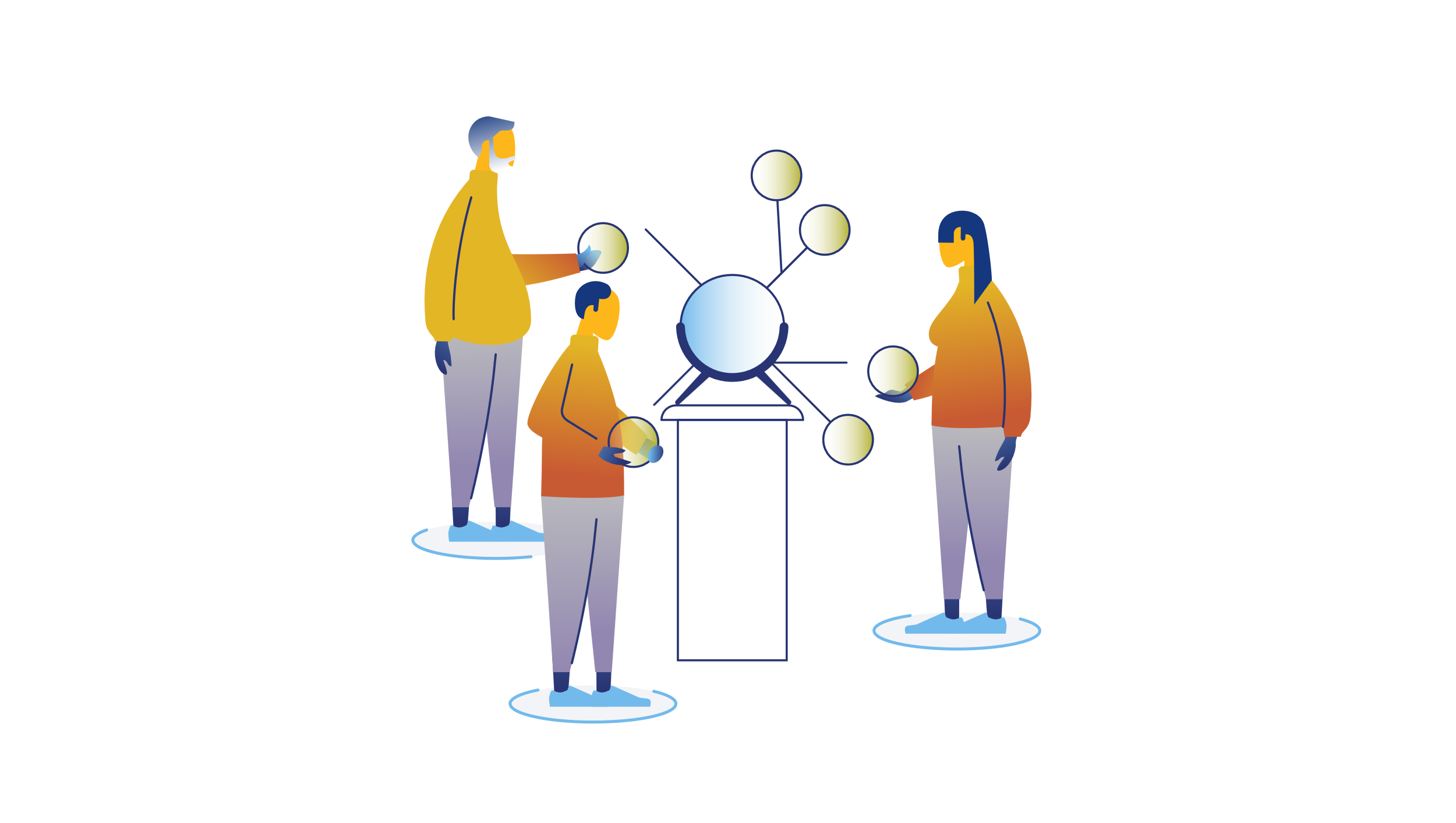 Våre arbeidsmiljøutfordringerAndre faktorer
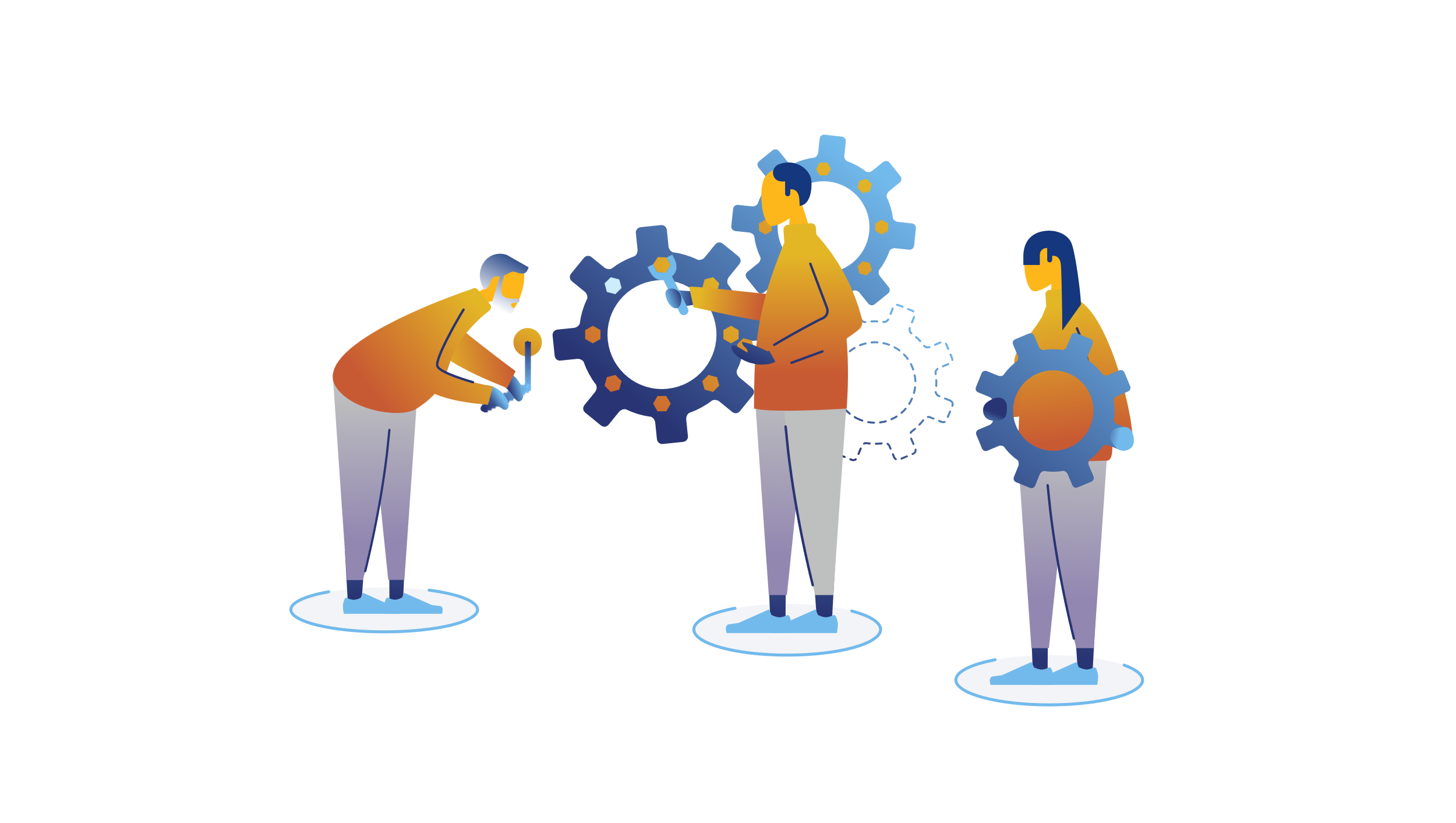 Dette er våre arbeidsmiljøutfordringer
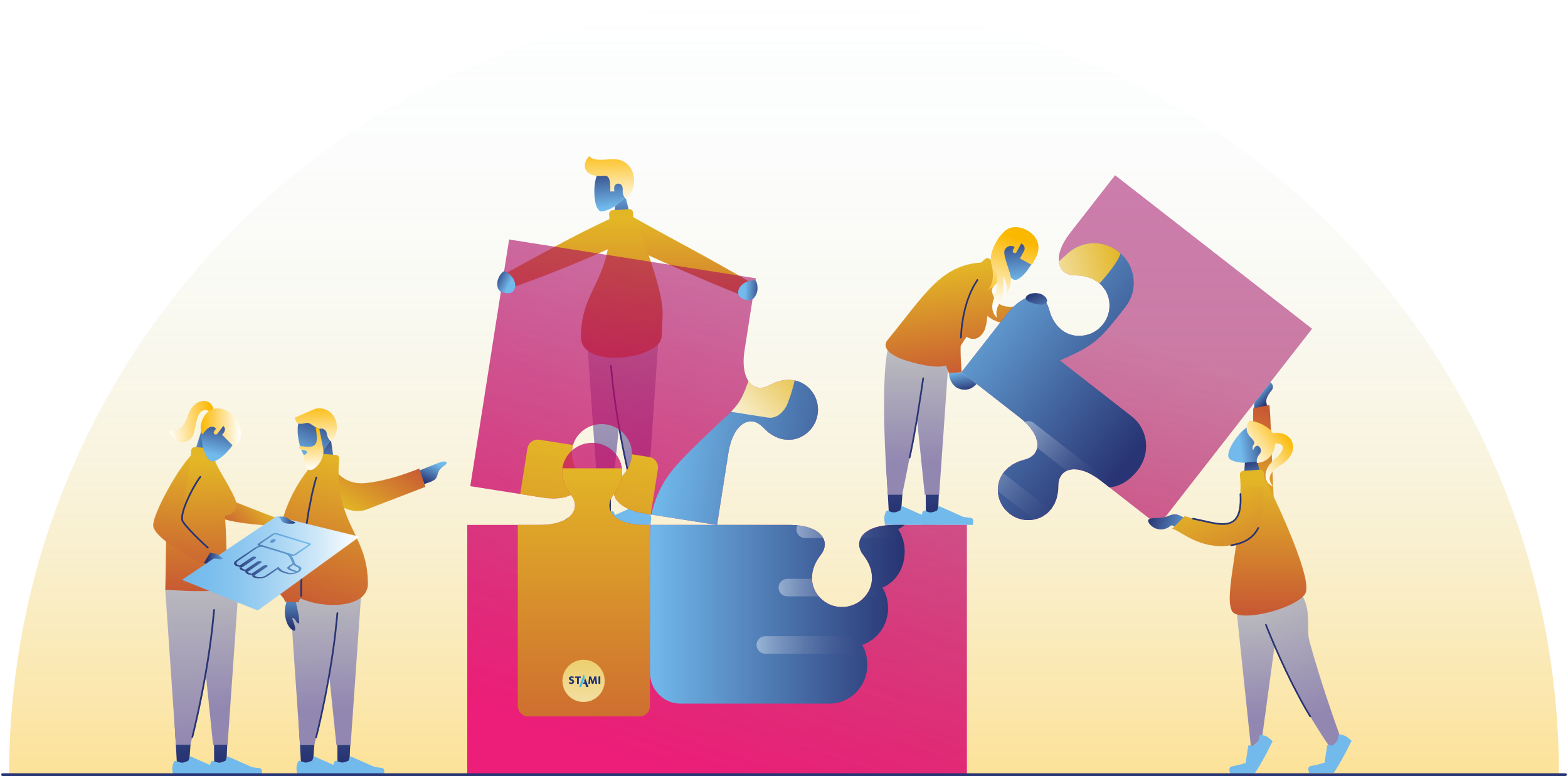 Det var alt for i dag
Neste møte skal vi jobbe med tiltak – Hva kan vi gjøre hos oss?
Sees på Tiltaksmøte